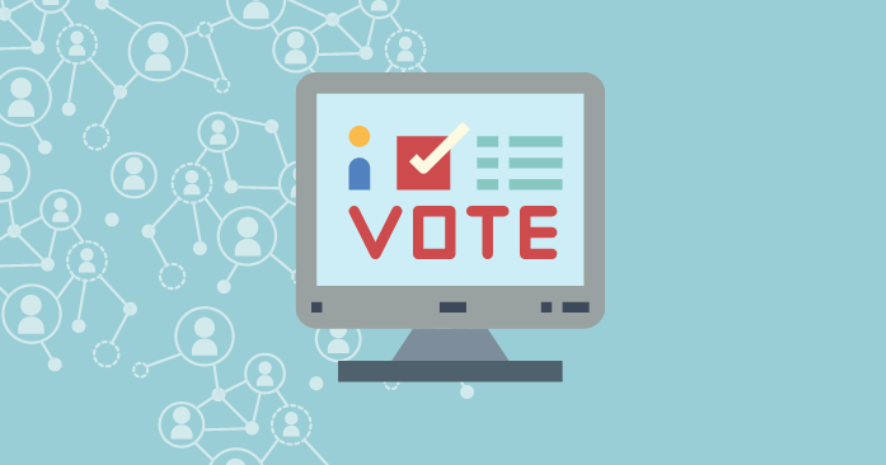 IFLA Elections 2021
Professional Structures
Governance Review: Goal

To give IFLA the structures needed to deliver on the ambition of our Strategy, and become a more inclusive, effective and transparent organisation
Nominations Process: Goal

To get the strongest, most diverse range of candidates ever for positions across IFLA
Our Agenda Today

IFLA’s Professional Council and Divisions
IFLA’s Professional Sections and SIGs
The Nominations Process
Open Questions
Key Principles for Today

Listen in order to understand
Assume good intentions
Observe time limits
Limit comments to allow others to contribute
Use the chat function
Ask questions if you don’t understand
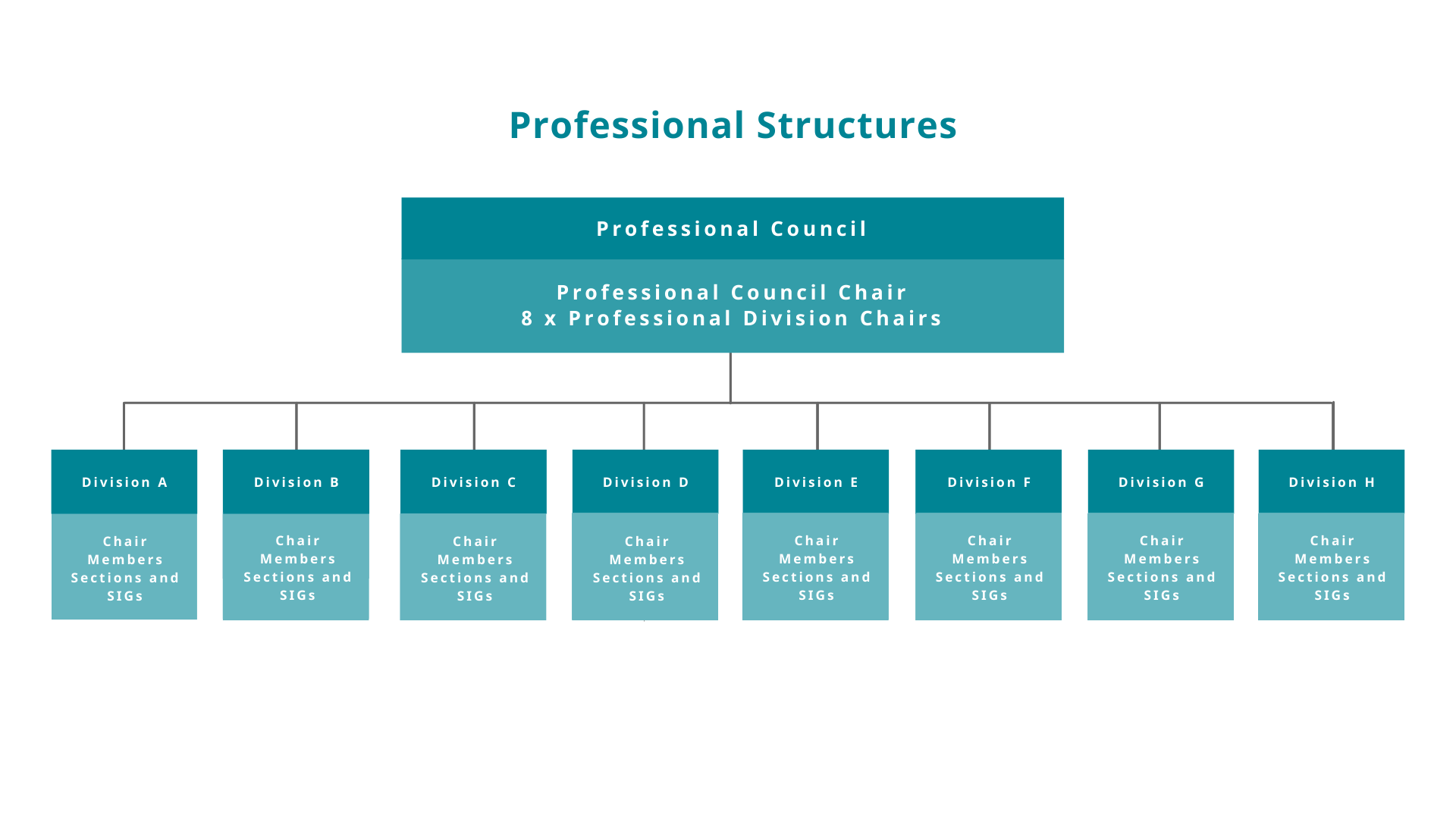 Professional Structures
Professional Council

Role: ensure coordination of the work of the IFLA Professional Units who are responsible for professional activities, policies and programmes: Sections, Special Interest Groups, Working Groups, and Networks. 

Chair: inspires, leads and co-ordinates the activities of the Professional Units, represents Professional Units on the Governing Board, and reports back to them.
Professional Council Chair: Skills

expertise, experience and interest in/across the library field, and in particular in the work of IFLA’s Professional Units; 
proven ability to inspire, provide guidance and support, and represent the interests of a diverse range of colleagues;
an understanding of financial management, fundraising and risk-management; 
an understanding of strategic planning, implementation and review processes; 
proven leadership skills, with experience in communication, representation, and networking;
willingness and ability to devote time and energy to the role; 
an ability to act with respect, trust, confidentiality and transparency
Professional Council Chair
Professional Division Committees

Role: ensure coordination of the work of the IFLA Professional Units who are responsible for professional activities, policies and programmes (Sections, Special Interest Groups, Working Groups, and Networks) within the Division

Chair: key role in communication, coaching and support within their Division Committee, lead their Divisions in developing activities, action plans and projects.

Other Members: Chairs, Secretaries and Information Coordinators of Sections, SIG Convenors
Professional Division Chairs: Skills

expertise, experience and interest in/across the library field, and in particular in the work of IFLA’s Professional Units; 
proven ability to inspire, provide guidance and support, and represent the interests of a diverse range of colleagues;
an interest in strategic planning, implementation and review processes; 
experience in leadership, communication, representation, and networking;
willingness and ability to devote time and energy to the role; 
an ability to act with respect, trust, confidentiality and transparency
Professional Division Committees
Note: Chairs of Professional Division Committees are elected collectively (i.e. all 8 at once), and then allocated to Divisions. As such, you cannot nominate (or be nominated) for a specific Professional Division!
Professional Divisions
Questions and Answers:
Professional Council and Divisions
Professional Sections

Role: drive forward IFLA’s professional activities, according to an action plan. Activities can include communication, development of guidelines or toolkits, publications or learning opportunities such as webinars. The Section Standing Committees actively seek members from across all IFLA regions so that a range of professional perspectives are contributed.

Roles within Professional Sections
Chair
Secretary
Information Coordinator
Active members (including co-opted) and mentors!
Professional Sections

We strongly encourage candidates who bring diverse experiences and perspectives, in order to ensure that work is as relevant as possible for the library field as a whole!

Opportunities to join as a co-opted member
Professional Sections
Note: each Section Standing Committee will have the possibility to co-opt up to five additional members in order to support diversity, without the expectation that they should need to attend Congresses. There will also be the possibility to appoint up to three mentors. The position of corresponding member will no longer exist.
Special Interest Groups and Others

SIGs: bring together individuals with common and continuing interests in cross-cutting or emerging areas of focus.

Review Groups: IFLA's Review Groups (LIDATEC, UNIMARC, ISBD, BCM) maintain, support and develop work on IFLA's technical standards, bibliographic models, linked data and formats

Working Groups, Networks: Less formal structures designed to allow for more flexible work, details to follow
Special Interest Groups and Others
Questions and Answers:
Professional Sections and SIGs
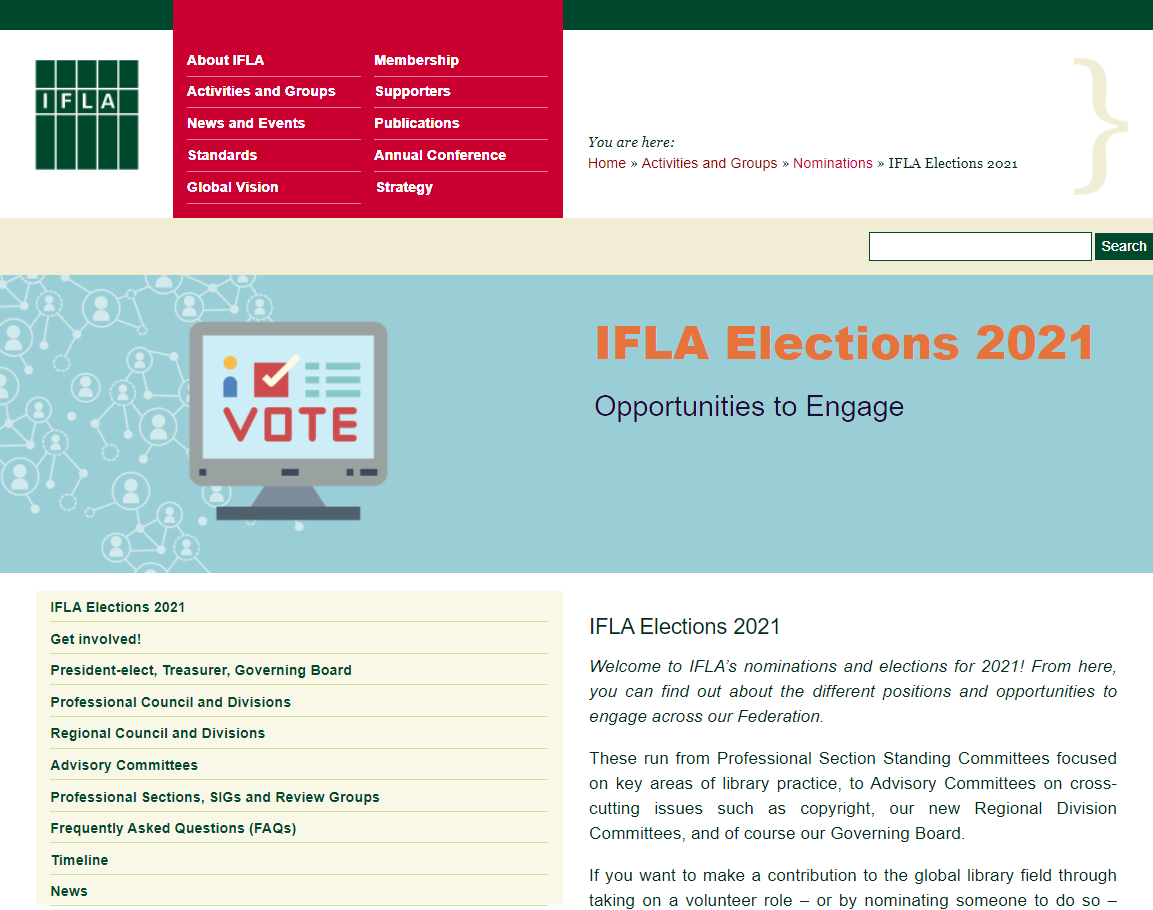 https://www.ifla.org/elections-2021
Nominations Process: Key Considerations

We want this to be the strongest, most diverse range of candidates ever!
Each role requires both a nominee and a nominator*
Nominators should fill in a nominator form (you should have received the link)
Nominees should fill in a nominee consent form (once you know you have enough nominators)
You can make as many nominations as there are places available
Deadline: 13 April, 12pm CEST

* With the exception of Special Interest Group Committee Members, who can self-nominate
Summary: Association Members can nominate for

President-elect, Treasurer, Governing Board Members, Regional Council Chair
Professional Section Standing Committee members (for Sections for which you are registered)
Regional Division Committee members in your region
Advisory Committee Chairs and members*
Review Group members
* Only National and International Association Members
Institution Members can nominate for

President-elect, Treasurer, Governing Board Members, Regional Council Chair
Professional Section Standing Committee members (for Sections for which you are registered)
Regional Division Committee members in your region
Advisory Committee members
Review Group members
Affiliates (Association, Institution and Personal) can nominate for:

President-elect, Treasurer, Governing Board Members, Regional Council Chair
Professional Section Standing Committee members (for Sections for which you are registered)
Regional Division Committee members in your region
Professional Section Standing Committee Chairs and Secretaries can nominate for:

Professional Council Chair
Professional Section Standing Committee members can nominate for:

Professional Division Committee Chairs
Opportunities for Nominees

Build your networks
Gain new experiences and knowledge
Contribute to the advancement of the field
Develop your leadership skills
Bring you enthusiasm, commitment and curiosity!
Don’t forget!

Find your nominators (as many as you need!)
Fill in your nominee consent form
The deadline: 12pm CEST, 13 April 2021
Next Steps
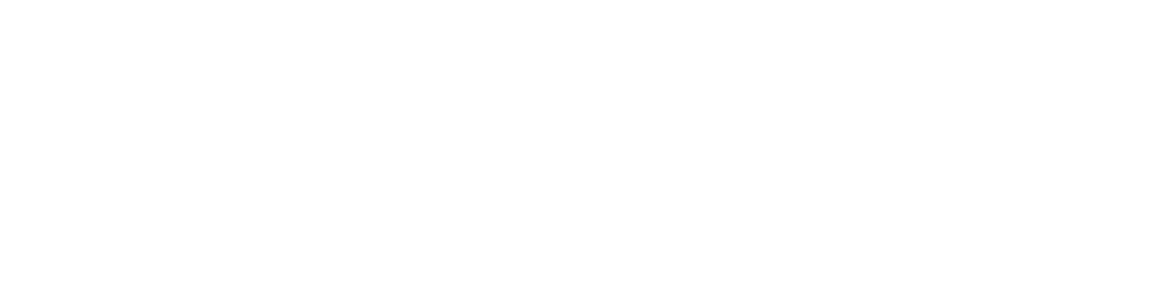 #WeAreIFLA
Questions and Answers:
Nominations Process
Questions and Answers:
General Questions
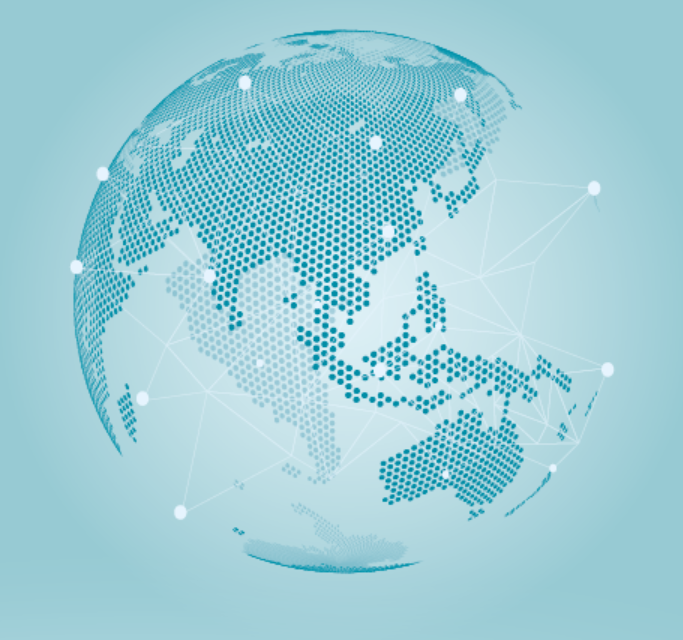 We Are
IFLA
#WeAreIFLA
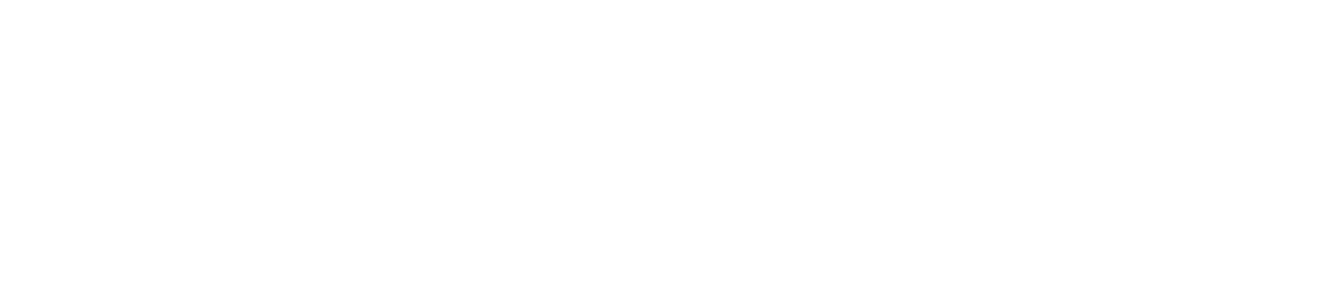